An overview of the current in-situ observing system
Paolo Laj
Chair GAW SAG Aerosol/ AOPC panel member
ACTRIS Science chair
Univ-Grenoble-Alpes / Univ. Helsinki
Charles David Keeling 1928 - 2015
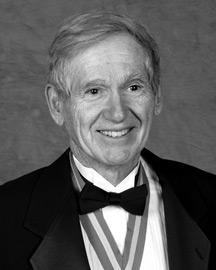 Professor Scripps Institution of Oceanography 

1957 : Received 2-year funding grant to buy and install CO2 monitors at Mauna Loa

1958 : Reveals the seasonal 
variations of CO2 concentrations 

1960 : National Science foundation
 stops funding. He decides to continue

1963 : Keeling results are used to evidence the CO2 increase and the risks for the climate
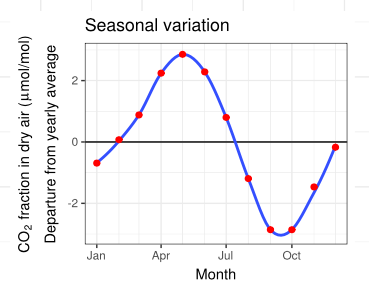 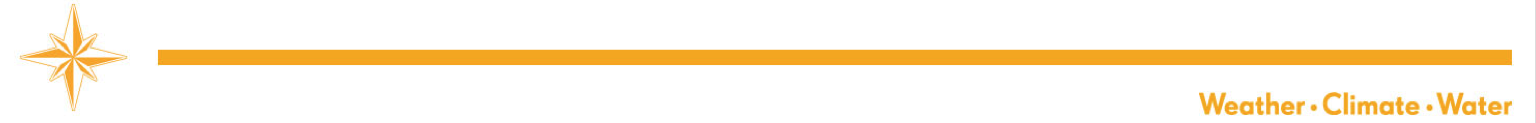 2010
2
2
The Keeling Curve 1958 - 2020
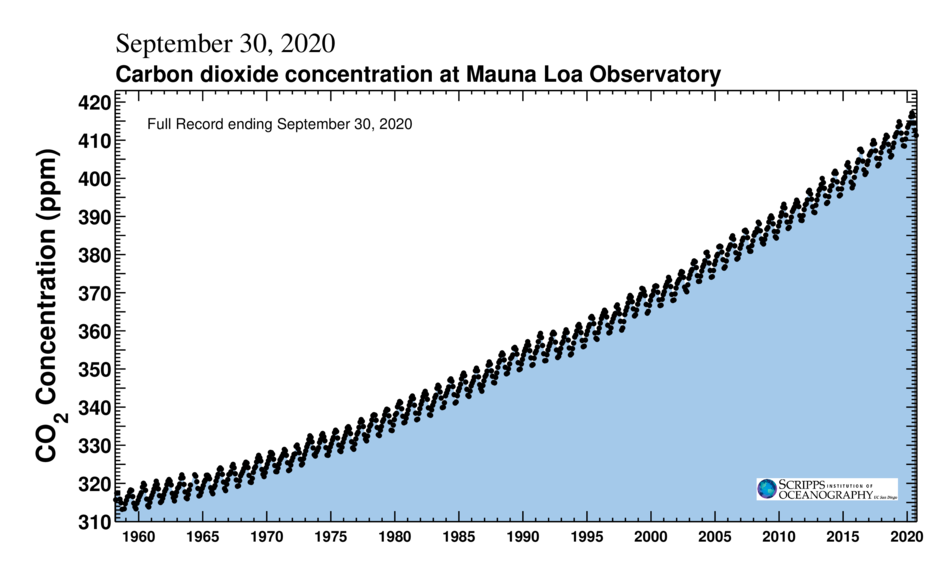 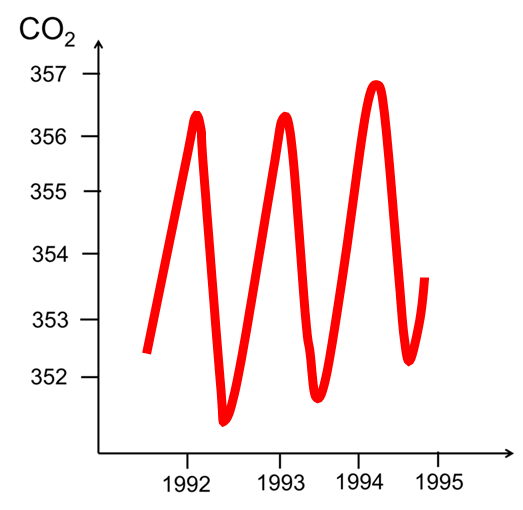 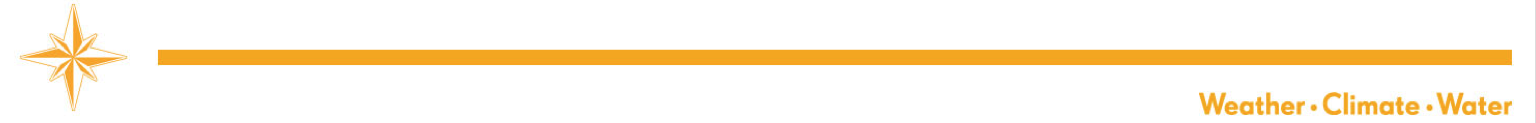 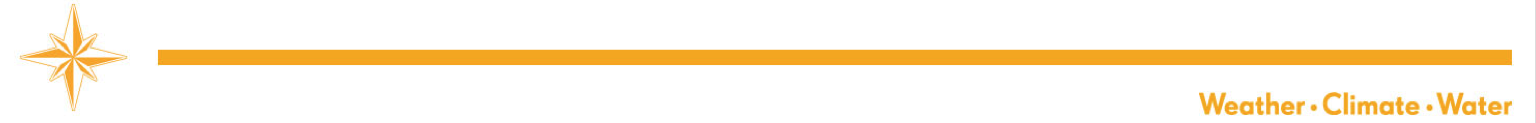 The Keeling Curve 1958 - 2020
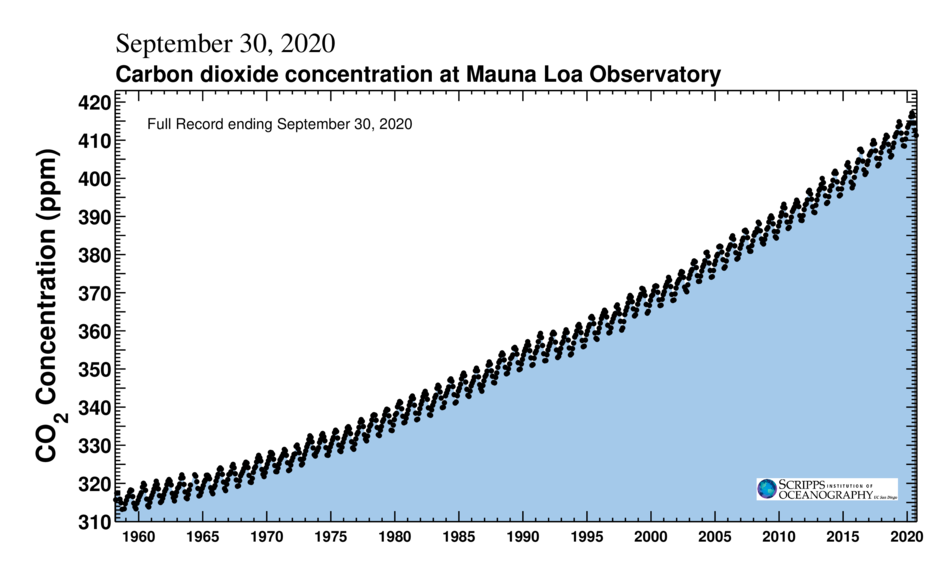 Long time series (60 years)
High precision measurements
High density
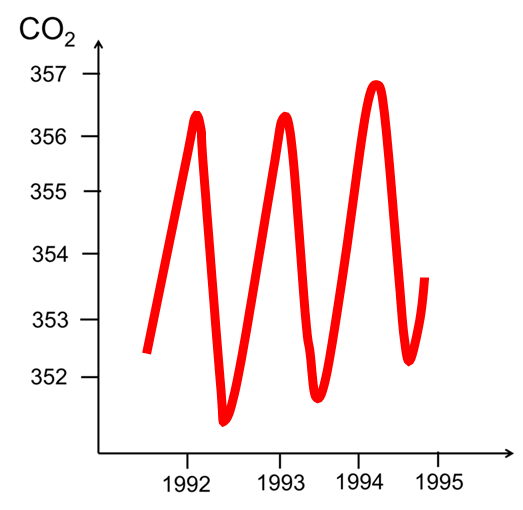 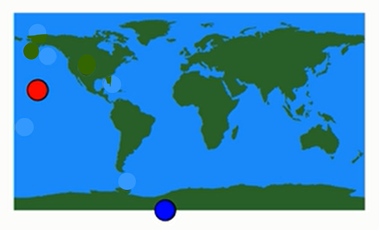 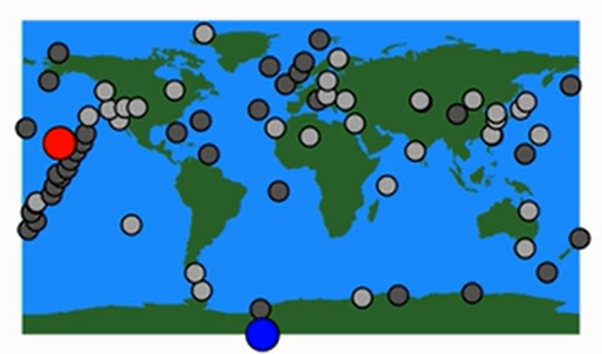 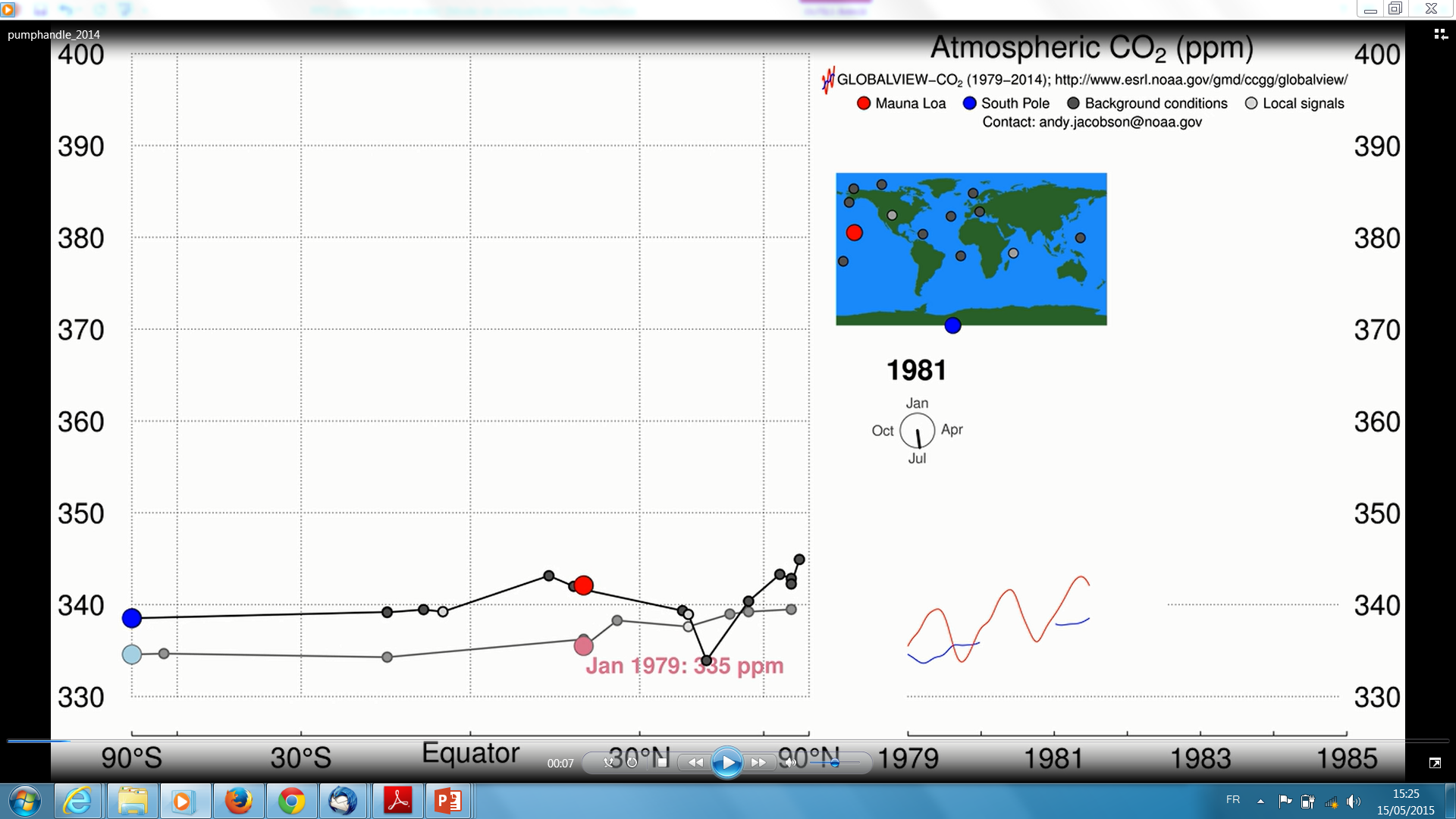 1960
1980
2000
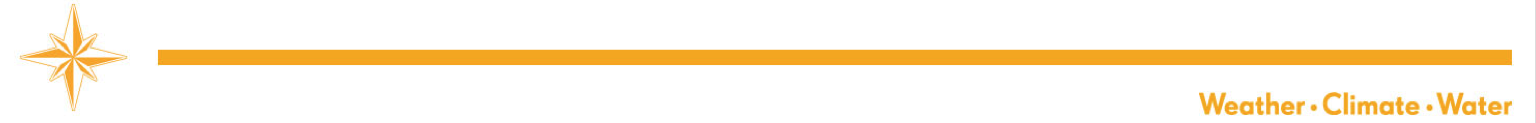 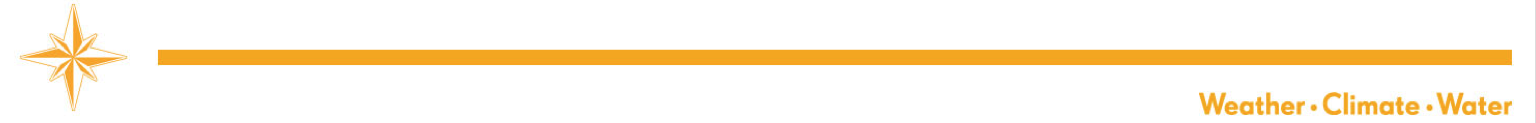 Climate is not only CO2
“the largest uncertainty to estimates and interpretations of the Earth’s changing energy budget”
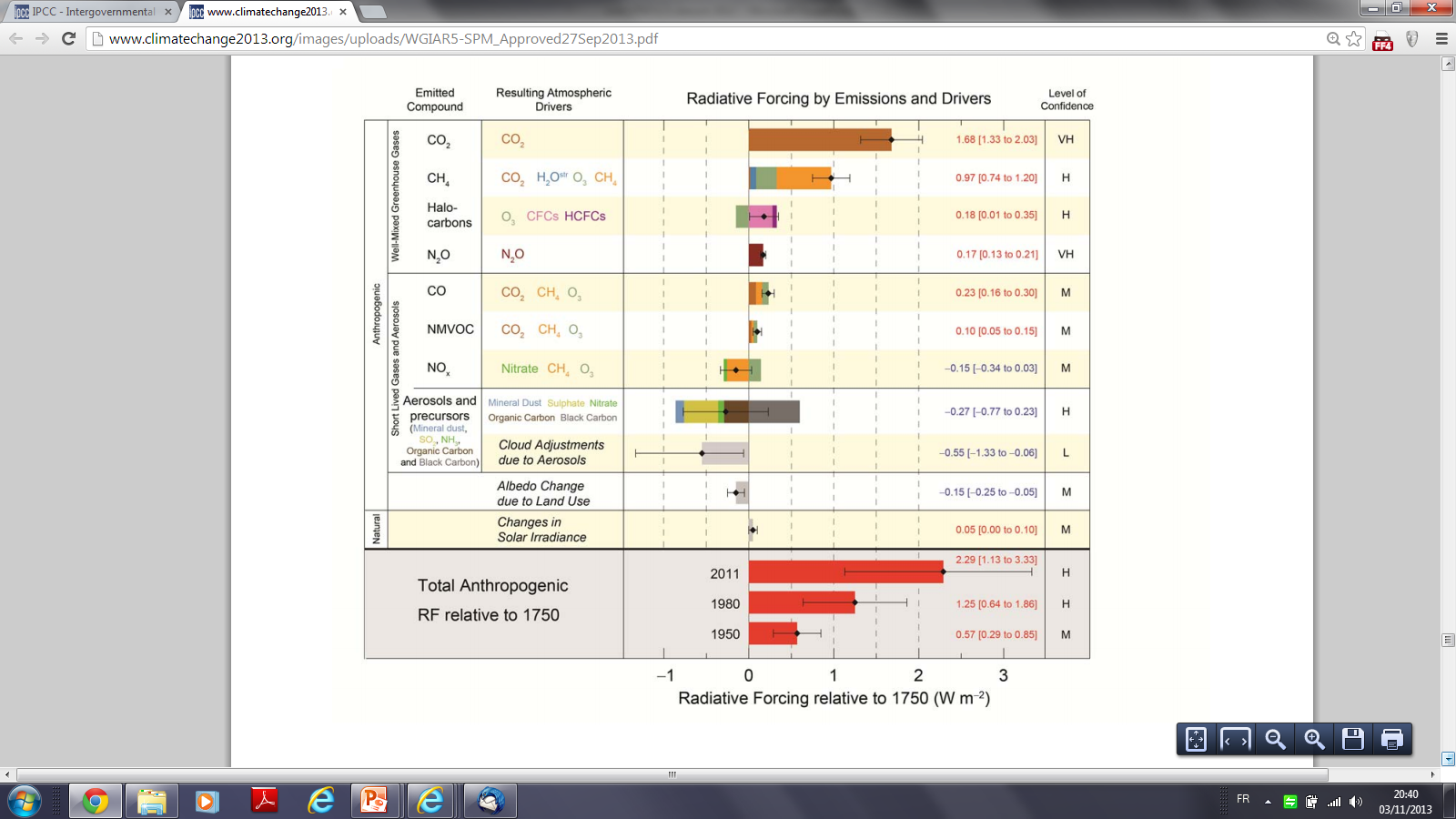 Essential Climate Variables (ECVs) defined for a Global Climate Observing System
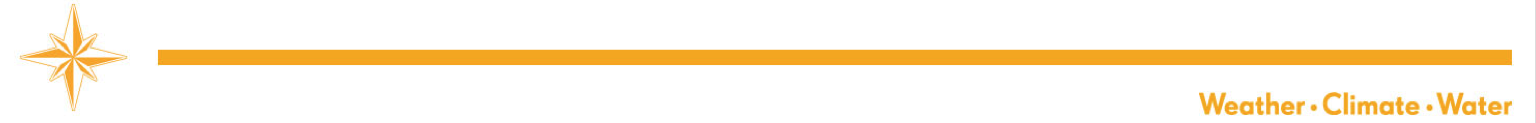 5
2
Essential Climate Variables (ECVs)
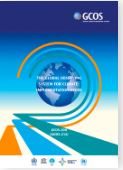 An ECV is variable or a group of linked variables that critically contributes to the characterization of Earth’ s climate. 

Criteria for ECVs 
Relevance : critical thus limited in numbers 
Feasibility: technically, on global scale
Cost effectiveness:

Defined by GCOS (AOPC)
Must be the basis for an operational  Climate Observing System
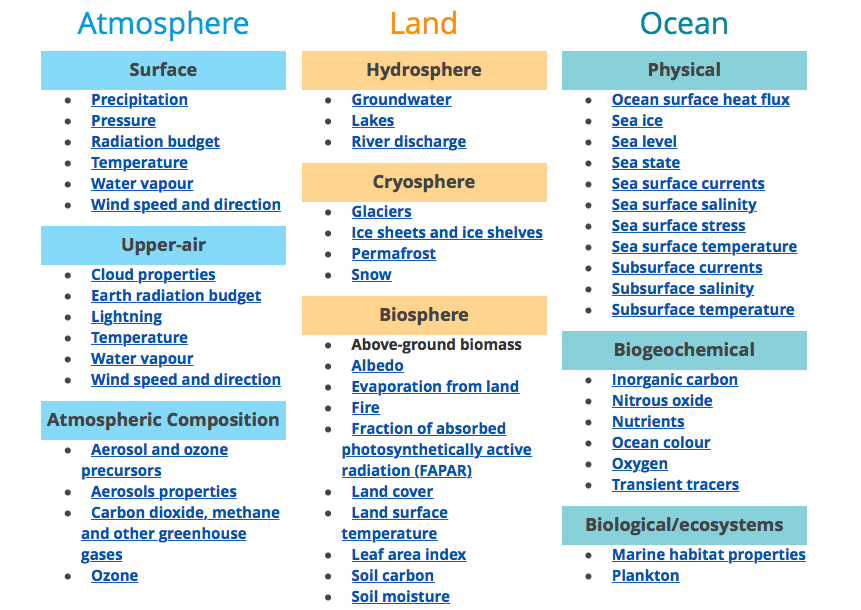 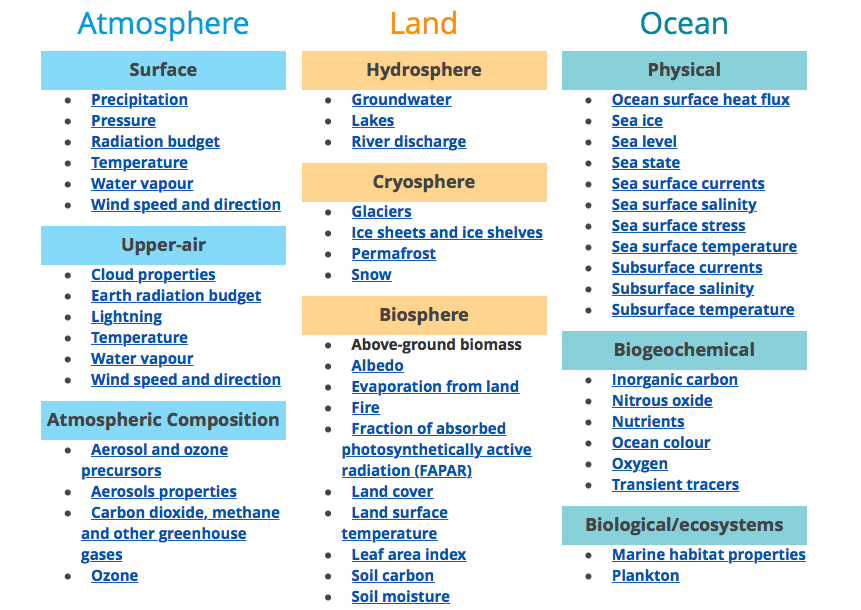 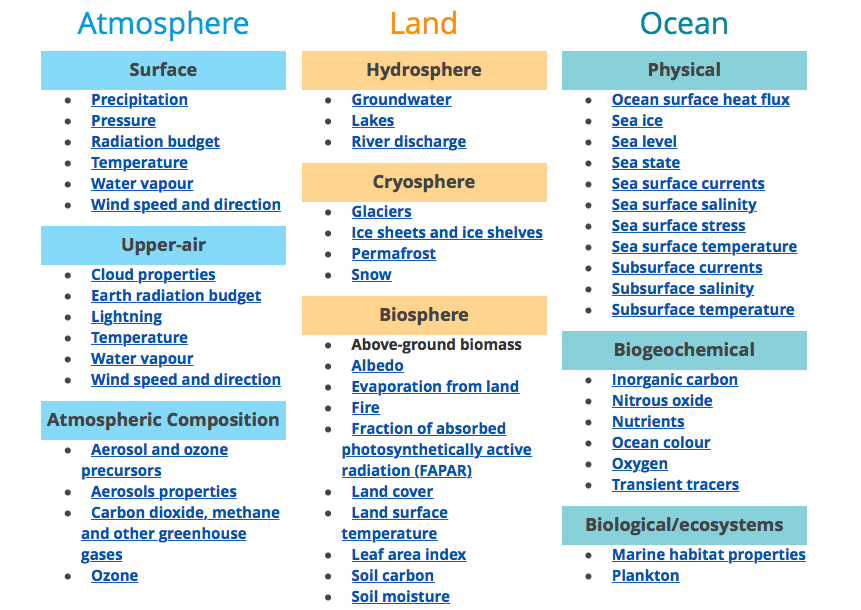 Requirements for ECVs
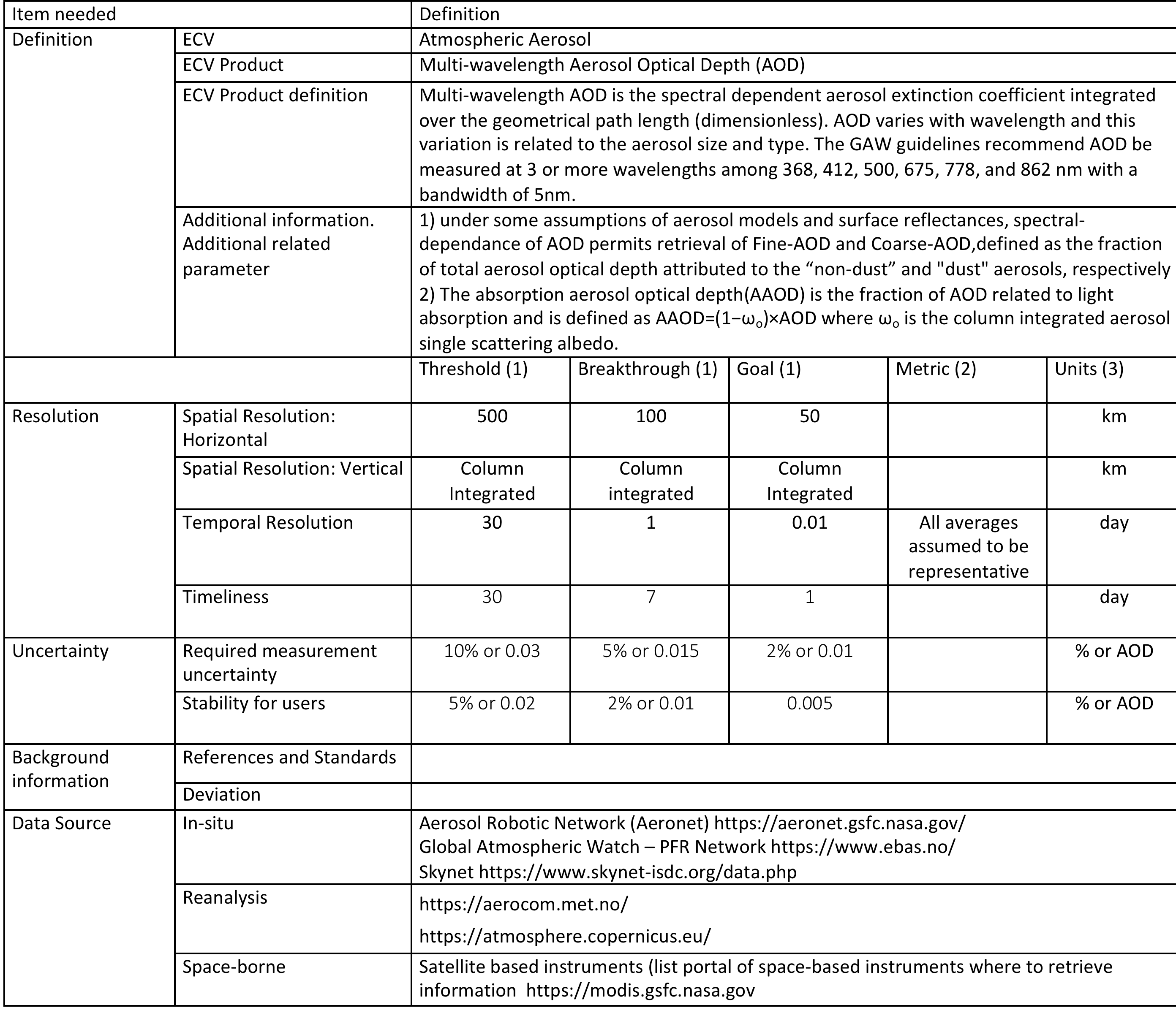 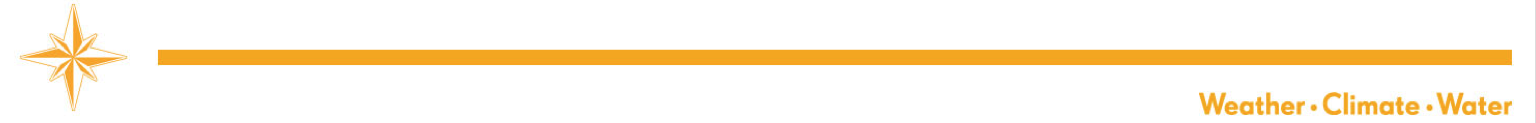 2
Aerosol ECV products
Implementating and operating an Aerosol Observing System for GCOS application is far from trivial
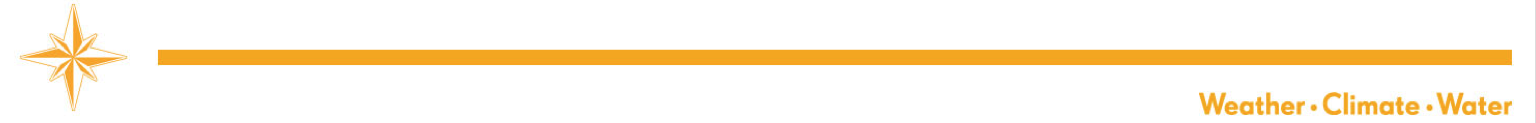 8
2
The in-situ Observing System
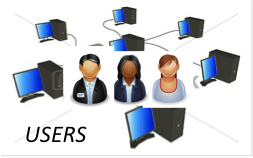 In-situ means not-space-borne
Multi-players for data provisions central labs, AND, data curation and access  
Most widely recognized governance is WMO-GAW, supported by Regional Organizations 
NOAA, NASA in the US 
Research Infrastructures (ICOS, ACTRIS, IAGOS) in EU
CAS in China 
Policy based IMPROVE (US), EMEP (EU)
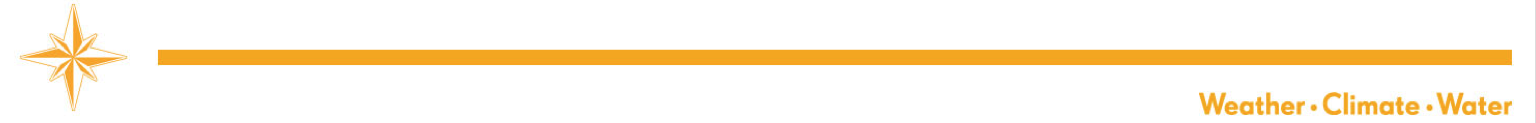 9
2
The In-situ Observing System - GHG
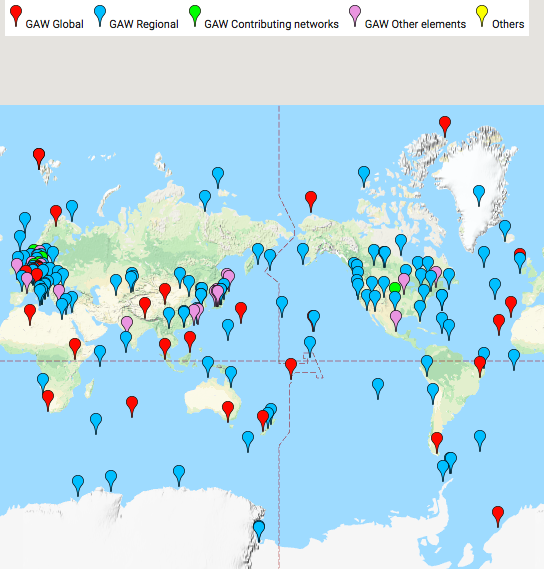 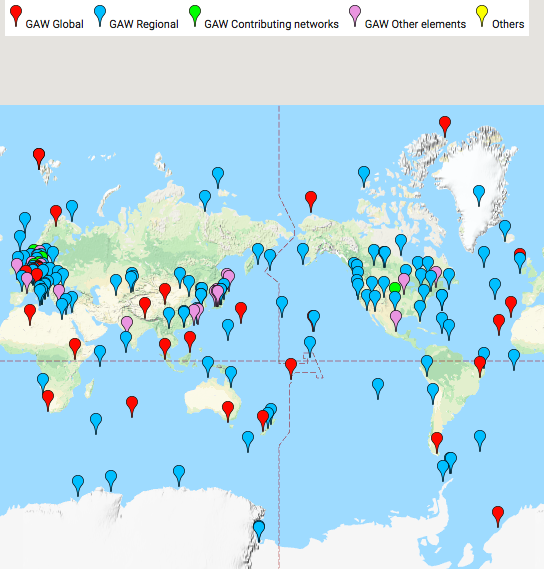 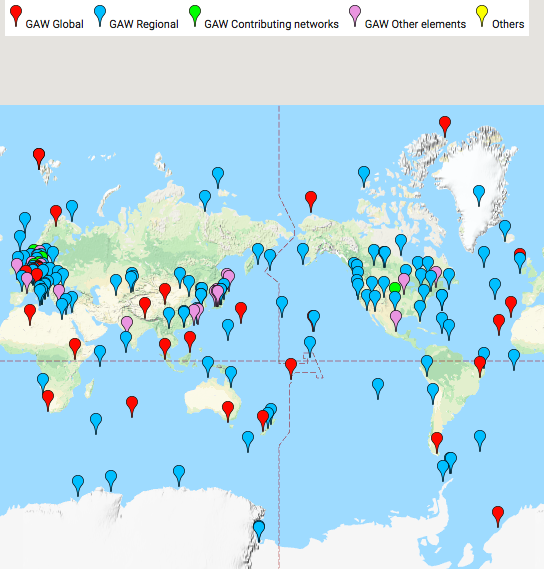 Data compiled by the World Data Center for Greenhouse Gases (WDCGHG)
Access to data through WDCGHG is delayed 
Mainly accessible through NOAA-Global Monitoring Laboratory (US) and ICOS (EU)
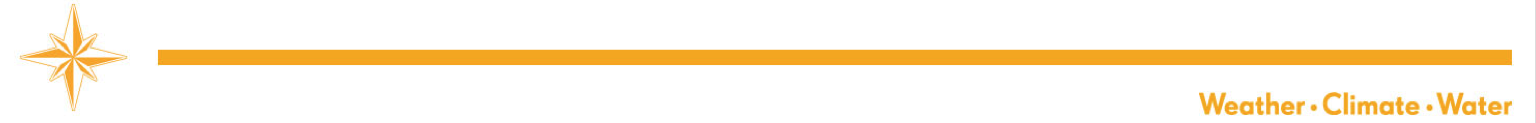 10
2
The In-situ Observing System - Ozone
Ozone data are compiled by the Tropospheric Ozone Assessment Report TOAR
Many different organizations are constributing to TOAR
Surface Ozone is reported widely all over the World  
Data accessible through TOAR publications (Elementa Special Issue) 
Now TOAR II https://igacproject.org/activities/TOAR/TOAR-II
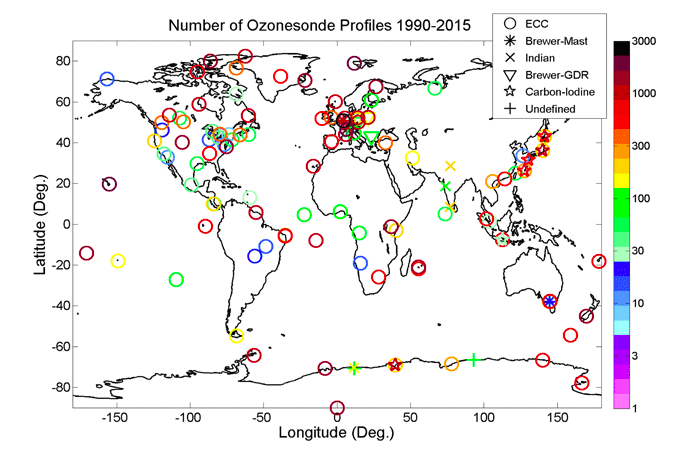 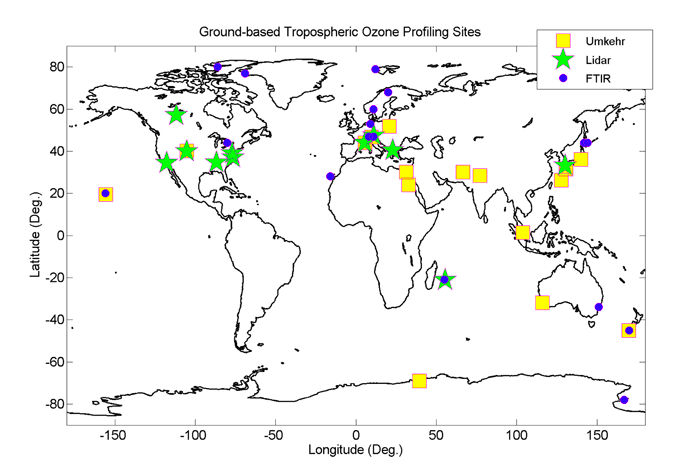 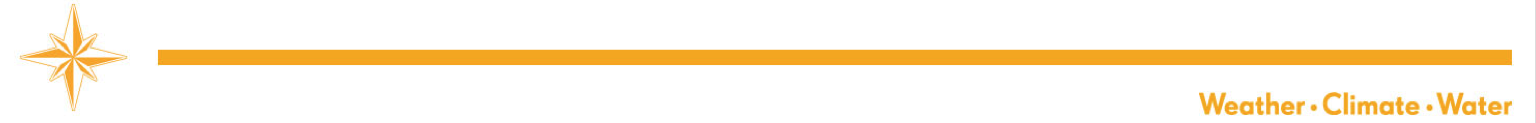 11
2
The In-situ Observing System - AOD
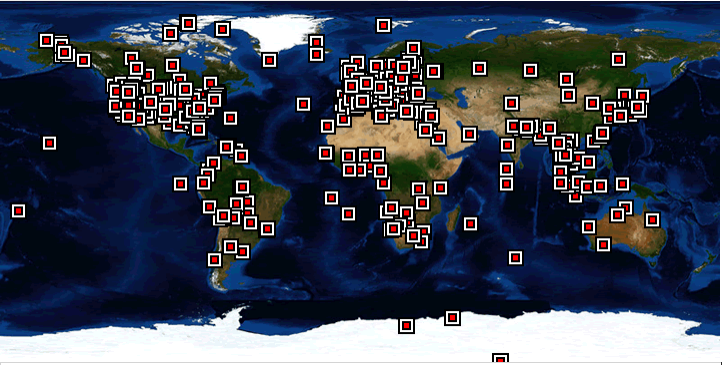 Aeronet (NASA) is the most operational and widely used aerosol network  
Provides AOD and retrieves other aerosol ECVs
Data access through : https://aeronet.gsfc.nasa.gov/
Completed by Skynet and and PFR  (but more limited)
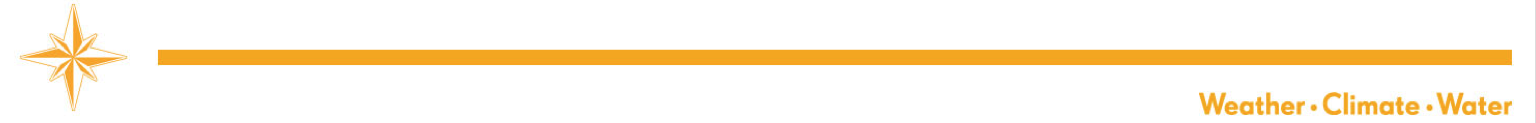 12
2
The In-situ Observing System - Extinction
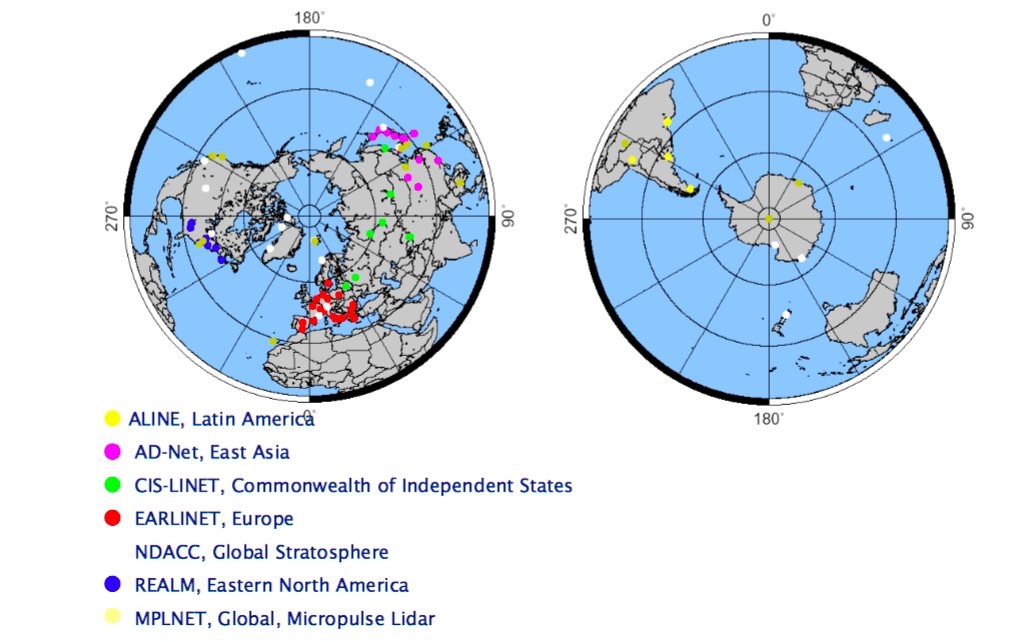 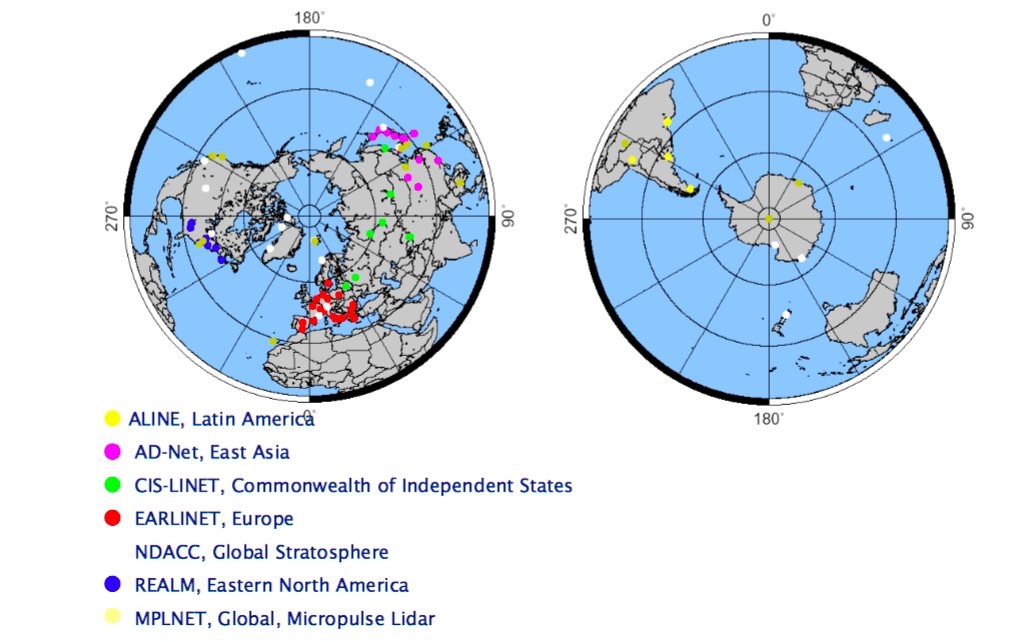 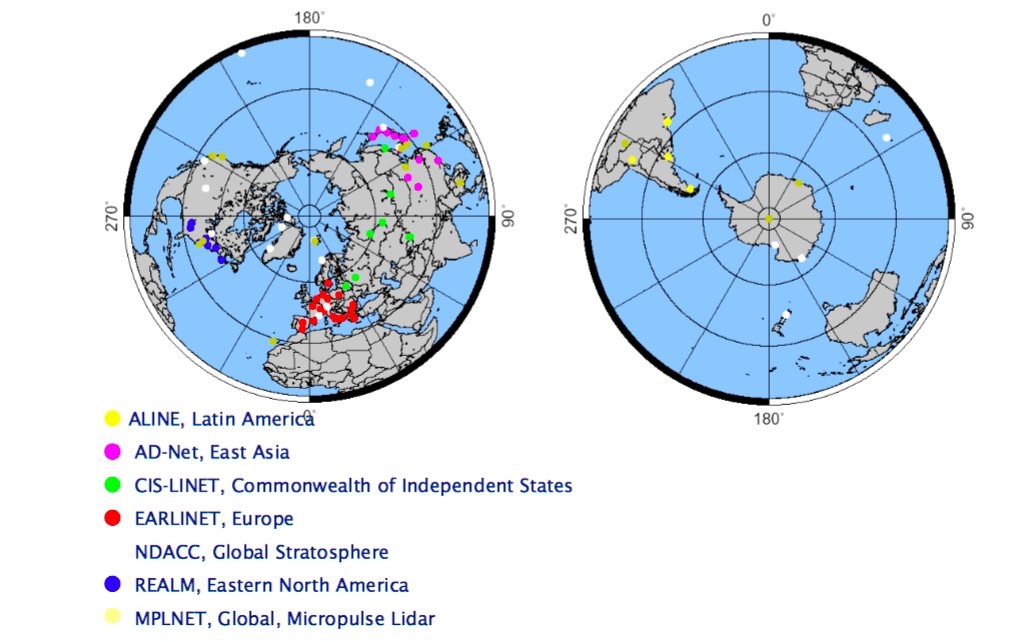 Besides EARLINET (ACTRIS), MPLNET (NASA) and NDACC, data not easily accessible
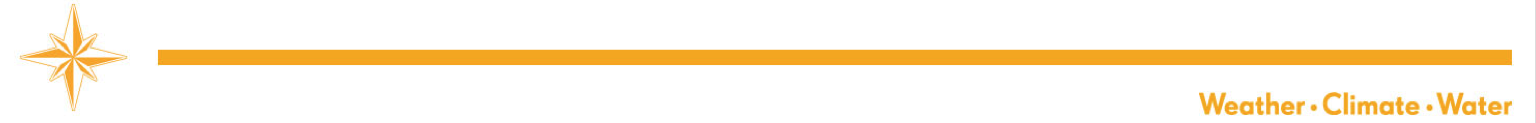 13
2
The In-situ Observing System – Aerosol Near-Surface
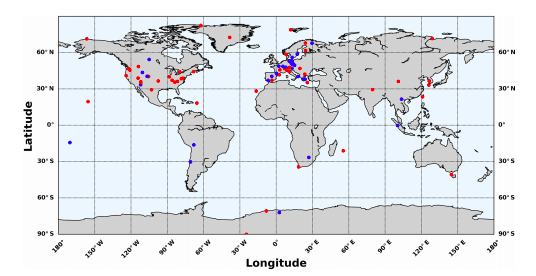 Data access through the World Data Center for Aerosol (and provided mostly by NOAA-FAN (US) and ACTRIS in-situ (EU)
Data access through : http://ebas.nilu.no/
Each single site Provides several ECVs (SSA, PNSD, CCN, Composition) but rarely all
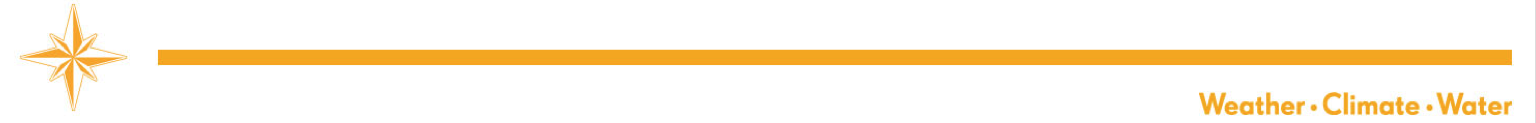 14
2
The In-situ Observing System - Airborne
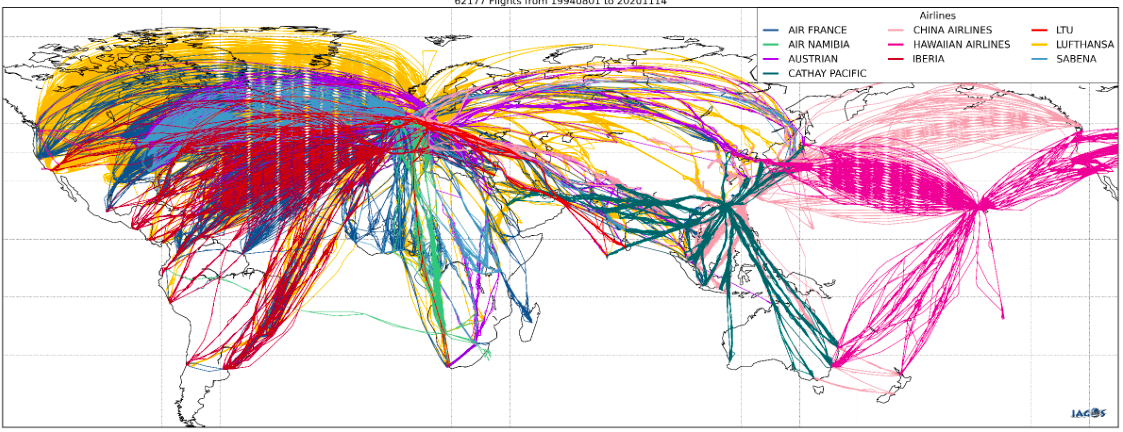 ECVs provided by IAGOS (In-Service Aircraft for a Global Observing System), onboard commercial aircrafts
Data access through : https://www.iagos.org/iagos-data/
Each payload provides reactive gases, ghg and aerosol ECVs
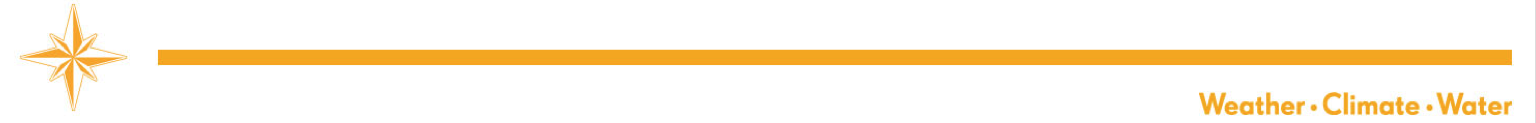 15
2
The In-situ Observing System – Conclusions
The in-situ system is still a complex World for the users with many access points but it is improving through the establishment of interoperable systems 

Still a substantial fraction of stations not reporting, in particular when a governing structure is missing 

There has been considerable improvments in the quality and time coverage of data although the lack of measurements in many regions of the World is still very problematic
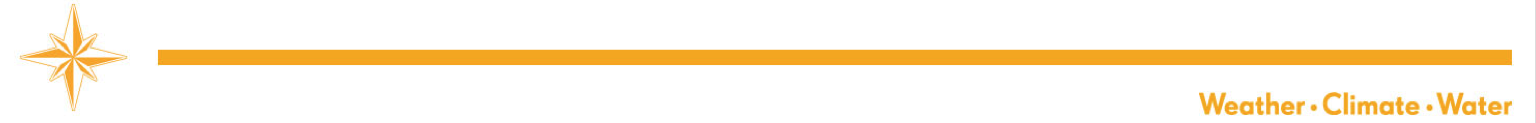 16
2